八大行星的介紹
組員。
沈宥安，賴昀德，何璟德，
呂宗錡
研究動機
因為我們覺得行星很神秘，如果以後我們的地球不在用了可以找一個星球來住或許可以探索到外太空的秘密。
硏究方法
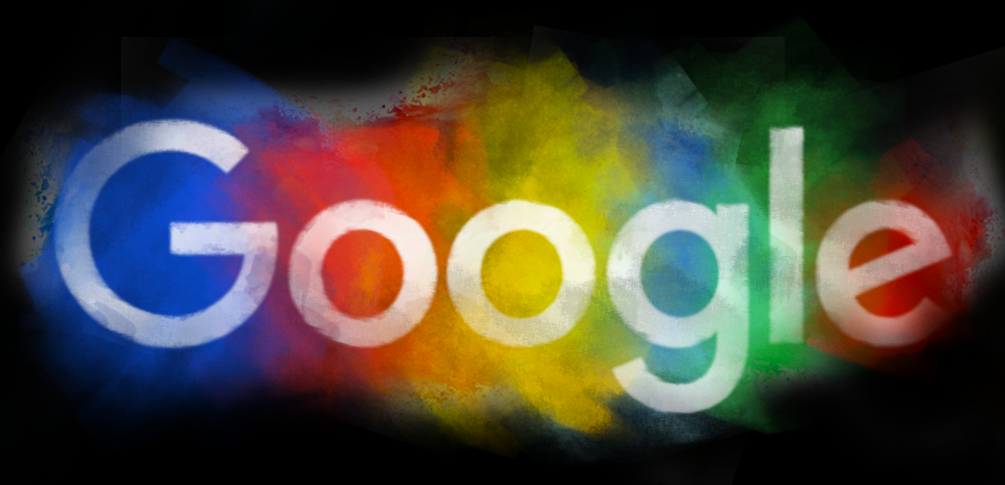 (2)查詢相關書籍
(3)詢問專業人士
八大行星的基本認識
八大行星的基本認識
太陽風是向太陽外流出的帶電粒子流，在星際物質中形成了一個氣泡狀區域，被稱為太陽圈(或日球層)。日球層頂是太陽風和星際物質的壓力達到平衡的位置，它延伸到離散盤的邊緣。歐特雲，被認為是長週期彗星的來源地，其位置可能比日球層頂還要遠1000多倍
。
火星的認識
火星（距太陽1.5天文單位）比地球和金星小，其質量為地球的10.7%。火星大氣主要由二氧化碳構成，火星表面的氣壓為6.1毫巴（大約是地球大氣壓的0.6%）[91]。其表面有大量火山和裂谷，比如奧林匹斯山和水手峽谷，火星在過去200萬年間都有火山活動。
金星
金星（距太陽0.7 天文單位）的體積與地球相似（0.815地球質量），沒有天然的衛星。它和地球一樣有厚厚的矽酸鹽地函包圍著鐵的核心，還有內部地質活動的證據。它有濃厚的大氣層，但是非常乾燥，而且密度比地球高90倍，其主要成份是二氧化碳，還有極少量的氮。
水星
水星是最靠近太陽（距離太陽0.4天文單位），也是太陽系內最小（0.055地球質量）的行星。水星沒有天然衛星；僅知的地質特徵，除了撞擊坑外。水星只有非常稀薄的大氣層，它是由太陽風炸飛表面的原子形成的[84]。
內行星
4顆類地行星或內行星有緻密的岩石成分，有少許或沒有衛星，也沒有環系統。它們很大程度上是由耐熔質的礦物，如矽酸鹽組成地殼和地函；和金屬，例如鐵和鎳構成它們的核心。4顆行星中有3顆（金星、地球和火星）有大氣層。
木星
木星（距離太陽5.2AU），質量是地球的318倍，是其它行星質量總和的2.5倍，其組成絕大部分是氫和氦。木星內部豐沛的熱能在大氣層中創造出半永久性的特徵，例如雲帶和大紅斑。木星已知的衛星有67顆，4顆最大的。
土星
土星（距離太陽9.5 AU），最大的特徵是寬闊環系統，有些與木星相似的性質，像是大氣成分和磁氣圈等。雖然土星的體積是木星的60%，但質量不到木星的三分之一，只是地球的95倍。土星是太陽系內唯一密度比水低的行星[104]。土星環由小冰塊和岩石顆粒組成；已知土星的衛星有62顆。
海王星
海王星（距離太陽30.1 AU），雖然體積略小於天王星，但質量卻較大（相當於17倍的地球質量），因而有較高的密度。它散發出較多的內熱，但沒有木星和土星的多[107]。已知的海王星衛星有14顆，最大的崔頓地質異常活躍，有冰火山和液態氮[108]。
研究後的心得
我們想要透過這次的報告，來更瞭解太陽系中的八大行星，因為我們覺得這些行星很重要，
如果少了一個可能會受到引力的影響，這樣的話我們的地球可能會撞到其他的衛星和行星或恆星，
所以我們想要更了解這些行星。
謝謝大家
THE END